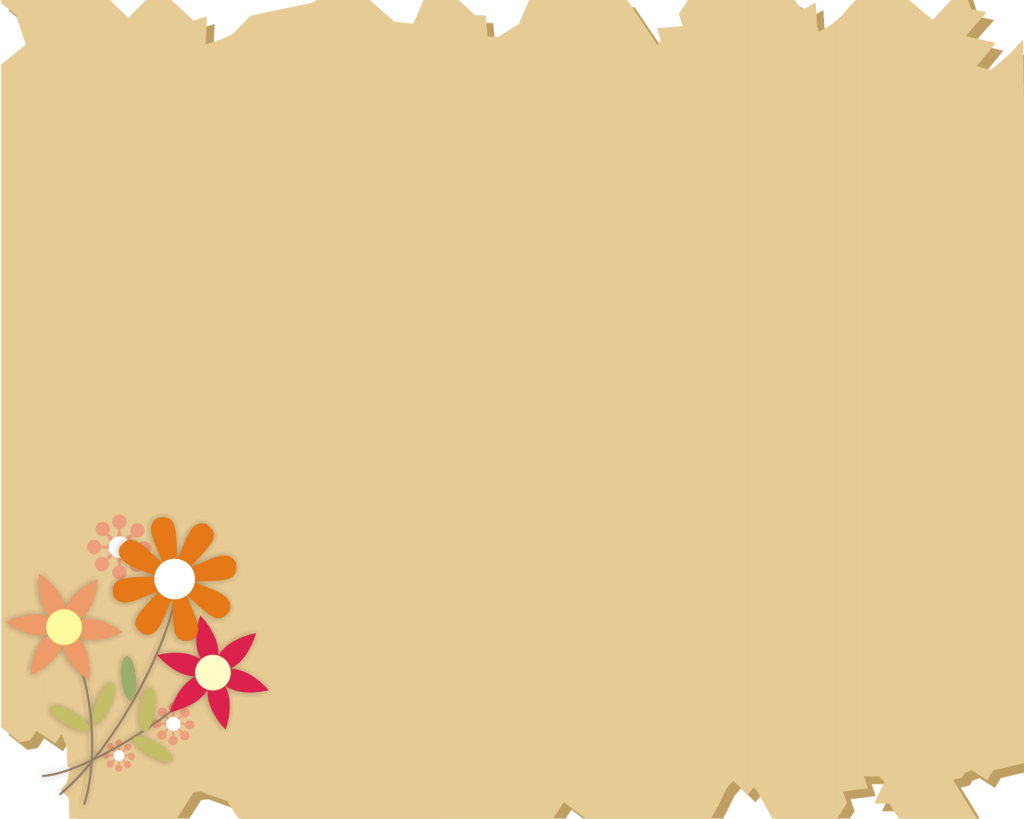 TRƯỜNG TIỂU HỌC SÀI ĐỒNG
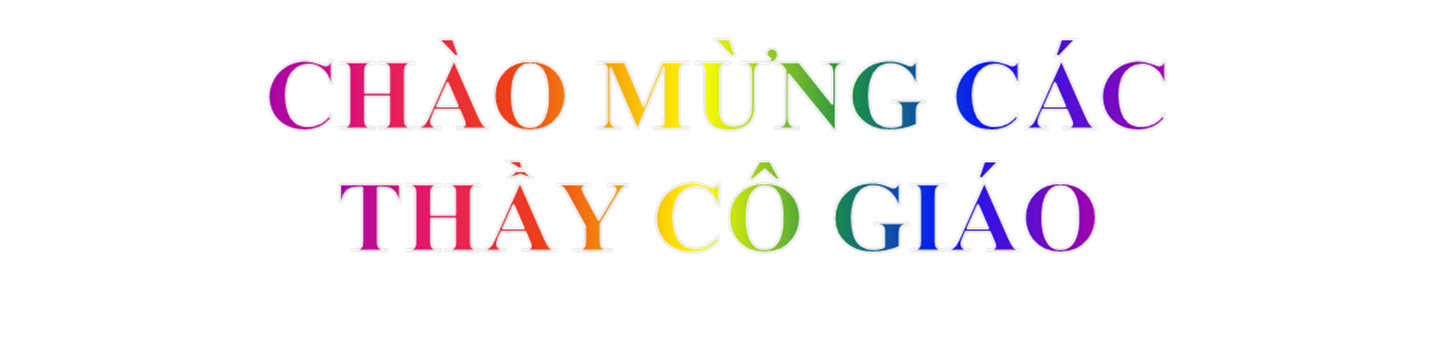 Giáo viên : Nguyễn văn Thanh
Môn : Thể dục
Lớp : 4
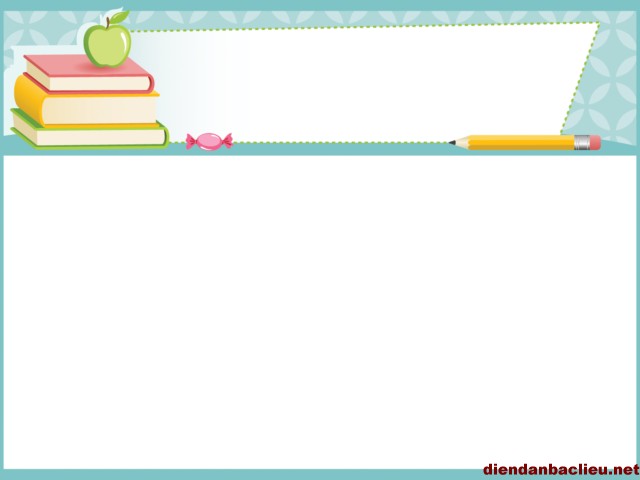 Bài 12:
ĐI ĐỀU VÒNG PHẢI, VÒNG TRÁI, ĐỔI CHÂN KHI ĐI ĐỀU SAI NHỊP
TRÒ CHƠI " NÉM TRÚNG ĐÍCH"
MỞ ĐẦU
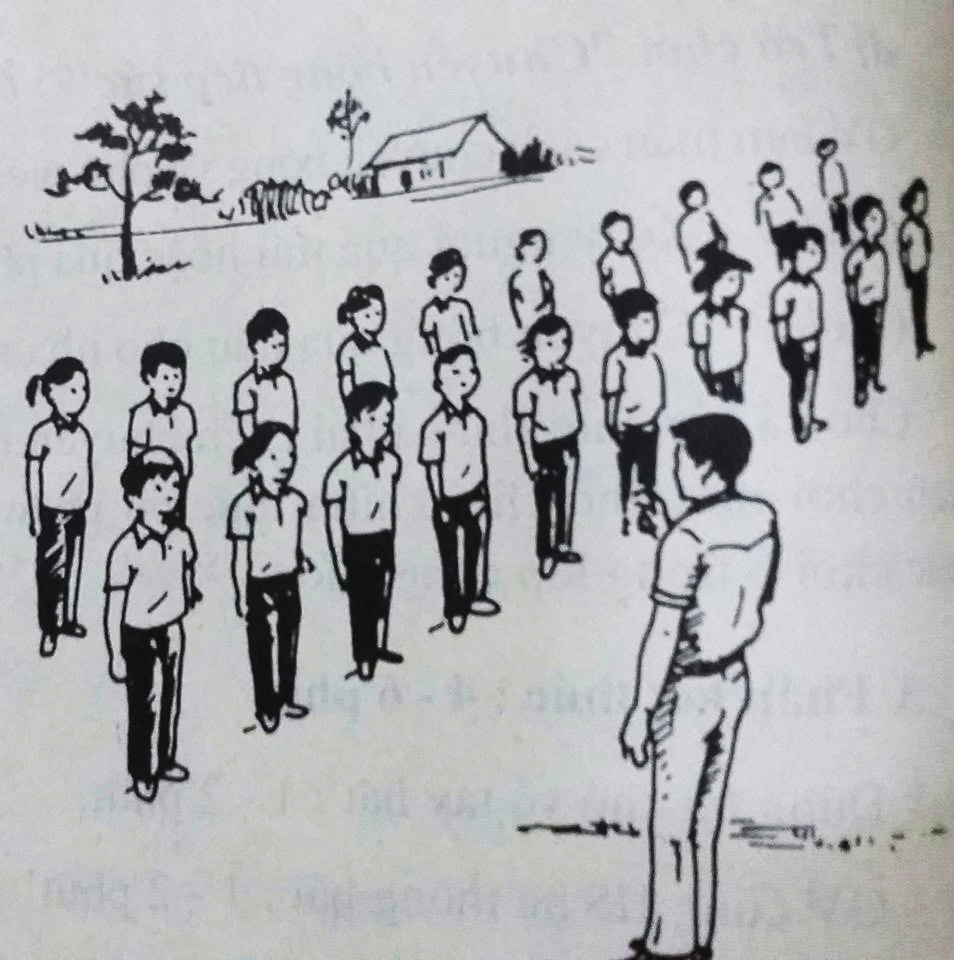 CƠ BẢN
ĐỘI HÌNH ĐỘI NGŨ
TRÒ CHƠI " NÉM TRÚNG ĐÍCH"
1. ĐI ĐỀU VÒNG PHẢI VÒNG TRÁI, ĐỔI CHÂN KHI ĐI ĐỀU SAI NHỊP
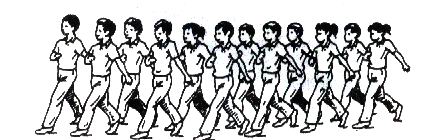 2. TRÒ CHƠI  " NÉM TRÚNG ĐÍCH"
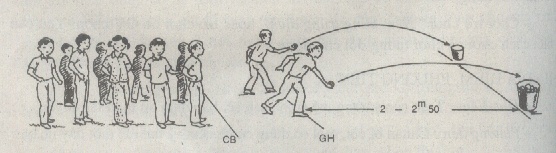 KẾT THÚC
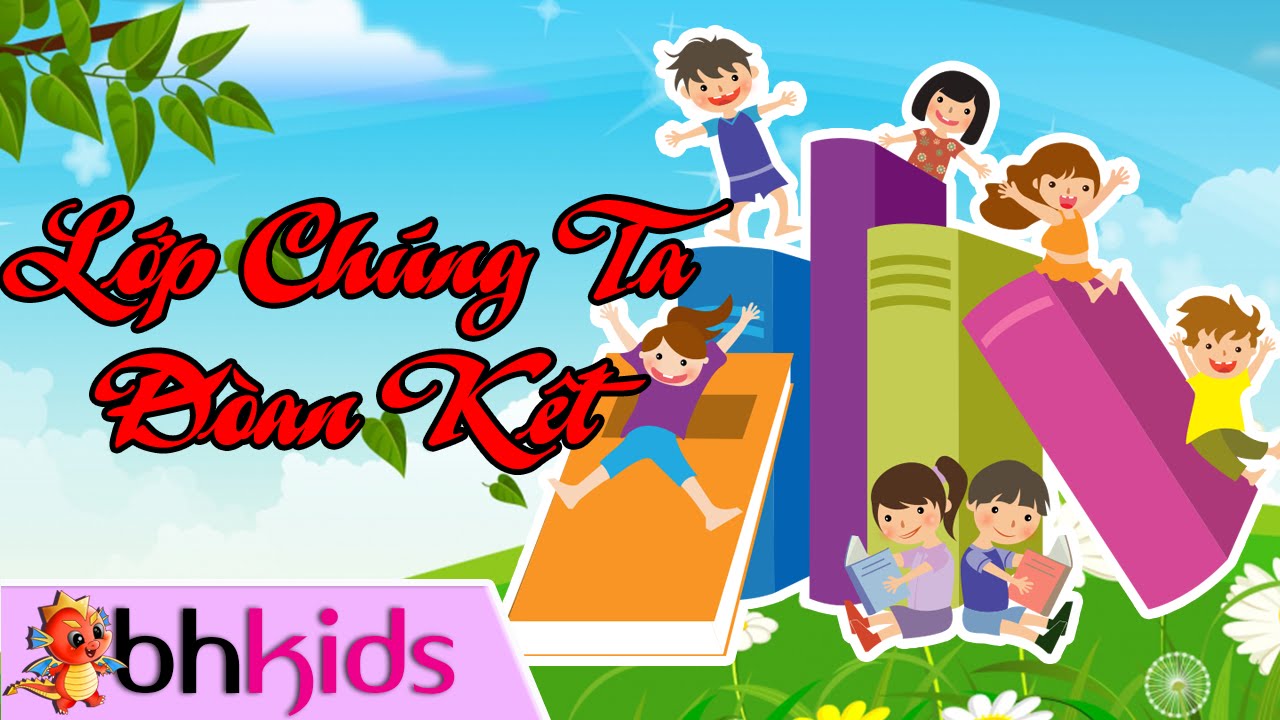